Πλεονεκτήματα και οφέλη της Δια Βίου Μάθησης
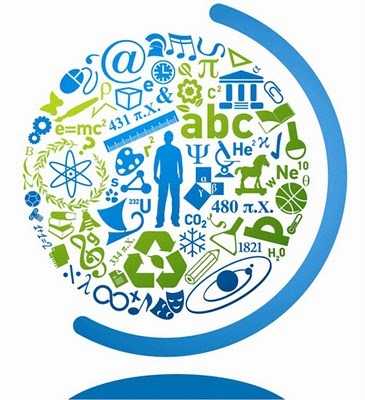 Πάντα υπάρχει κάτι να μάθεις!!!!
Πάντα υπάρχει κάτι να μάθετε

Είτε επιλέγετε ένα χόμπι, 
είτε ξεκινάτε μια νέα καριέρα
θα χρειαστεί να αποκτήσετε νέες γνώσεις και δεξιότητες. 
Και θα πρέπει να είστε πρόθυμοι να αποδεχτείτε την πρόκληση, γιατί η δια βίου μάθηση έχει πολλά οφέλη.
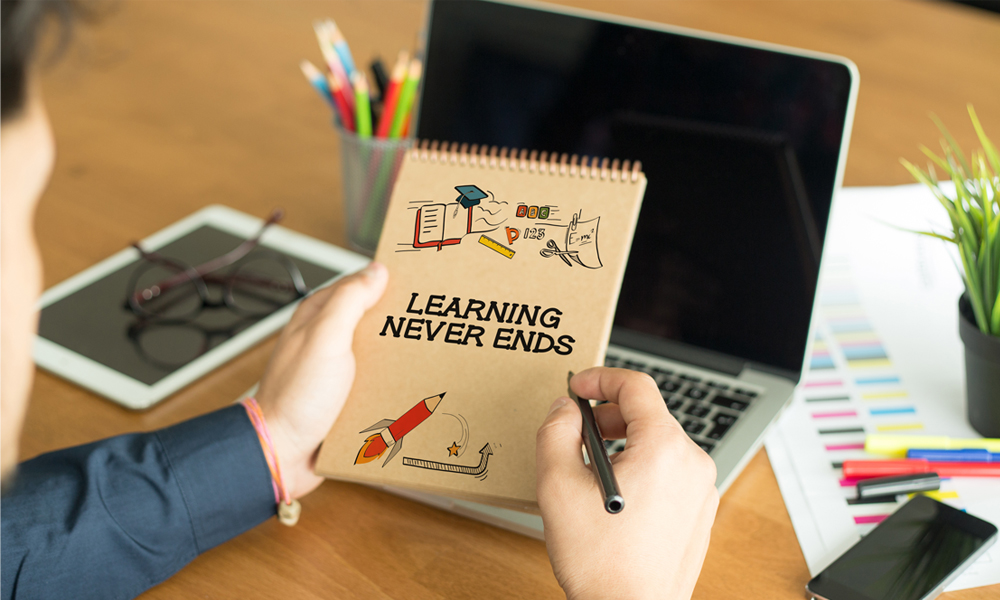 Οφέλη της Δια Βίου Μάθησης Ι
Μέσα από την ακαδημαϊκή μάθηση, τα εκπαιδευτικά ταξίδια περιπέτειας και την ανανεωμένη μας αίσθηση του εθελοντισμού, διευρύνονται οι γνώσεις  των ανθρώπων, οδηγούνται στην αυτοεκπλήρωση και δημιουργείτε πραγματικά μια συναρπαστική πολυδιάστατη ζωή.
Βοηθά στη δημιουργία πολύτιμων σχέσεων με τους άλλους ανθρώπους.
Δημιουργεί ενεργούς πολίτες οι οποίοι μπορούν να προσφέρουν σημαντικά σε κάθε κοινωνία.
Βοηθά τους ανθρώπους να βρουν νόημα στη ζωή τους.
Βοηθά στην προσαρμογή των ατόμων σε πιθανές αλλαγές στη ζωή τους. 
Αυξάνει τη «σοφία» των ανθρώπων.
Βοηθά στην πλήρη ανάπτυξη των φυσικών ικανοτήτων και δεξιοτήτων των ανθρώπων.

Πηγή: Marjan Laal, 2012,Benefits of lifelong learning, Procedia - Social and Behavioral Sciences 46 ( 2012 ) 4268 – 4272
Οφέλη της Δια Βίου Μάθησης ΙΙ
Σύμφωνα με τον Hildebrand D. S. (2008),

Ακονίζει το μυαλό
Αυξάνει την αυτοπεποίθηση
Αναδεικνύει τις διαπροσωπικές δεξιότητες
Δίνει περισσότερες ευκαιρίες σταδιοδρομίας
Αυξάνει την ικανότητα επικοινωνίας


Πηγή: Hildebrand, D. S. (2008). The powerful benefits of lifelong learning. Winnetka, California; USA, Retrieved 2011Nov. 15, from: http://www.officearrow.com/training/the-powerful-benefits-of-lifelong-learning-oaiur-861/view.html. 













Πηγή: Marjan Laal, 2012,Benefits of lifelong learning, Procedia - Social and Behavioral Sciences 46 ( 2012 ) 4268 – 4272